Unity of invention – outcome of the IP5 work MEETING OF INTERNATIONAL AUTHORITIES – QUALITY SUBGROUP
Camille Bogliolo (PCT Affairs) and Luigi Petrucci (Patent Procedures), EPO
Cairo, 11-12 February 2019
Background
PHEP, co-leadership EPO / CNIPA

Scope of work 
alignment of practices re international applications 

Methodology
consolidation of data of IP5 report 
case studies – 3 areas: mechanics, electricity, chemistry 

Intermediate review 
certain practice elements already aligned 
differences in substantive patent laws may lead to different outcomes
2
Background (II)
Objective
suggest improvements in non-unity reasoning 
formulate a complete non-unity example including a reasoning 
reach a common way of raising non-unity objections, currently not available in the ISPE Guidelines
enhance consistency of approach, transparency and predictability
3
Status and Way Forward
Status of work 
draft proposal presented at the April 2018 ad hoc PHEP meeting
review cycle over the summer 2018
final draft, incl. IP5 Offices input, endorsed by PHEP November 2018 
shared with IP5 Industry – ICG January 2019
present to IP5 Heads and IP5 Industry – June 2019 
publish on IP5 website 


Implementation of measures towards practice alignment 
follow-up where necessary 	
e.g. discussions in PCT/MIA, Ch.10 of the ISPE Guidelines
4
Unity in the PCT
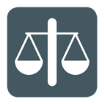 Rule 13.1
A Single General Inventive Concept
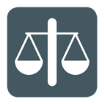 Rule 13.2
...involving same or corresponding Special Technical Features
A technical relationship...
5
Key requirement
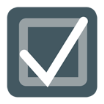 “a logical and complete chain of reasoning”
10.63   In the invitation to pay additional fees, the International Searching Authority sets out a logically presented, technical reasoning containing the basic considerations behind the finding of lack of unity.
6
Minimum reasoning
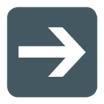 The common matter, if any, between the (groups of) inventions.
A concluding statement that, because neither the same nor corresponding special technical features are present in the claims, there is no single general inventive concept and the requirements for unity of invention are not met.
The reasons why this matter cannot provide a single general inventive concept based on same or corresponding special technical features.
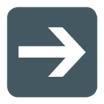 The reasons why there is no technical relationship among the (groups of) inventions, if not apparent.
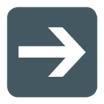 7
Common matter
Is there common subject-matter between the (groups of) inventions?
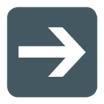 i
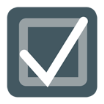 The common matter must be identified in the reasoning.
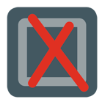 The absence of common matter must be explicitly indicated.
8
No Single general inventive concept in the common matter
Why are none of the common technical features special?
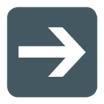 ii
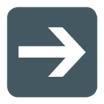 Prior art document.
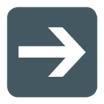 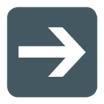 General knowledge.
The teaching of the application itself.
9
Technical relationship
Why is there no technical relationship among the (groups of) inventions?
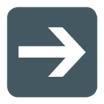 iii
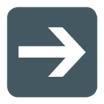 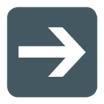 Indicate non common technical features & why claims may be grouped together.
Explicitly state that these features are different.
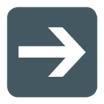 For each group, identify the technical properties demonstrated through their features.
For each group, explain why their technical properties are different.
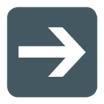 10
Technical relationship (special cases)
Where appropriate (e.g. chemistry), the reasoning can instead explain why:
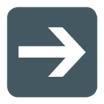 iii
The intermediate and final products do not have the same essential structural element and are not technically closely interrelated.
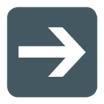 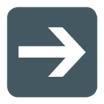 A grouping of alternatives of compounds are not of a similar nature.
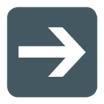 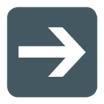 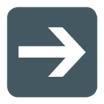 A process is not specially adapted to the production of a product.
A product itself does not provide a SGIC linking different uses.
A use in itself does not provide a SGIC linking the claims.
11
Concluding statement
The reasoning must conclude that:
Since neither the same nor corresponding special technical features are present in the claims, the inventions are not linked by a single general inventive concept and the requirements for unity of invention are not met.
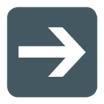 iv
12
Example - lack of unity in practice
Claim 1:	A multi-function pocket knife (A) witha ball-point pen (B) + a USB Stick (D)
Claim 2:	A multi-function pocket knife (A) witha pencil (C) + a laser pointer (E)
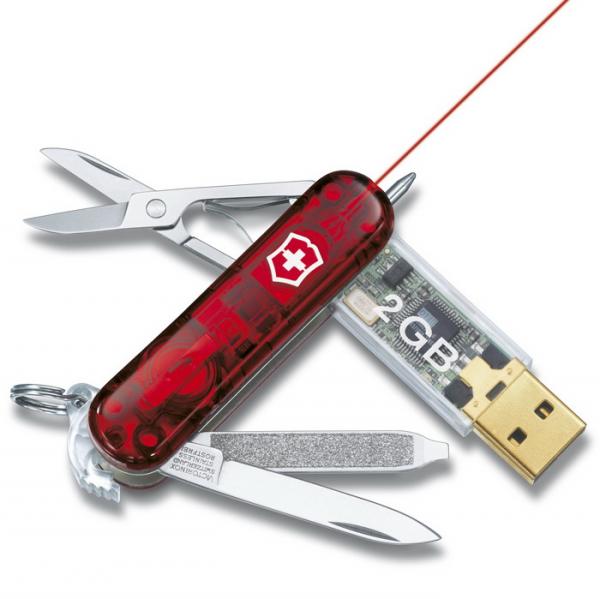 13
What is the same and what is corresponding?
Multi-function pocket knife (A)
SAME
Pencil (C)
Ball-point pen (B)
Corresponding    Y/N?
Laser pointer (E)
USB Stick (D)
Corresponding   Y/N?
Ball-point pen (B) : writing means
Pencil (C) :  writing means
USB stick (D) :  means adapted to save data electronically
Laser pointer (E) : means adapted to point at an object
14
Reasoning : Common matter
Multi-function pocket knife (A)
SAME
Pencil (C)
Ball-point pen (B)
CORRESPONDING
Laser pointer (E)
USB Stick (D)
Not corresponding
Not corresponding
The common matter, if any, between the different (groups of) inventions
15
Special technical features?
Application
Prior Art 1
Multi-function pocket knife (A)
Multi-function pocket knife (A)
with Fountain pen (F)
Ball-point pen (B)
Pencil (C)
The same features (A) are known from Prior Art 1 so are not special 
The fountain pen (F) of Prior Art 1 is a writing means. The corresponding technical feature is not special 
The common matter has neither same, nor corresponding special technical features
USB Stick (D)
Laser pointer (E)
16
Technical relationship
Application
Prior Art 1
Multi-function pocket knife (A)
Multi-function pocket knife (A)
with Fountain pen (F)
Ball-point pen (B)
Pencil (C)
Assume that (B) and (C) are obvious alternatives to (F) and so are not special
(D) and (E) do make a technical contribution over Prior Art (1). However, they have different technical properties. 
There are two separate and unrelated inventions
USB Stick (D)
Laser pointer (E)
17
Conclusion
Since neither the same nor corresponding special technical features are present in claims 1 and 2, the inventions are not linked by a single general inventive concept and the requirements for unity of invention are not met.
18
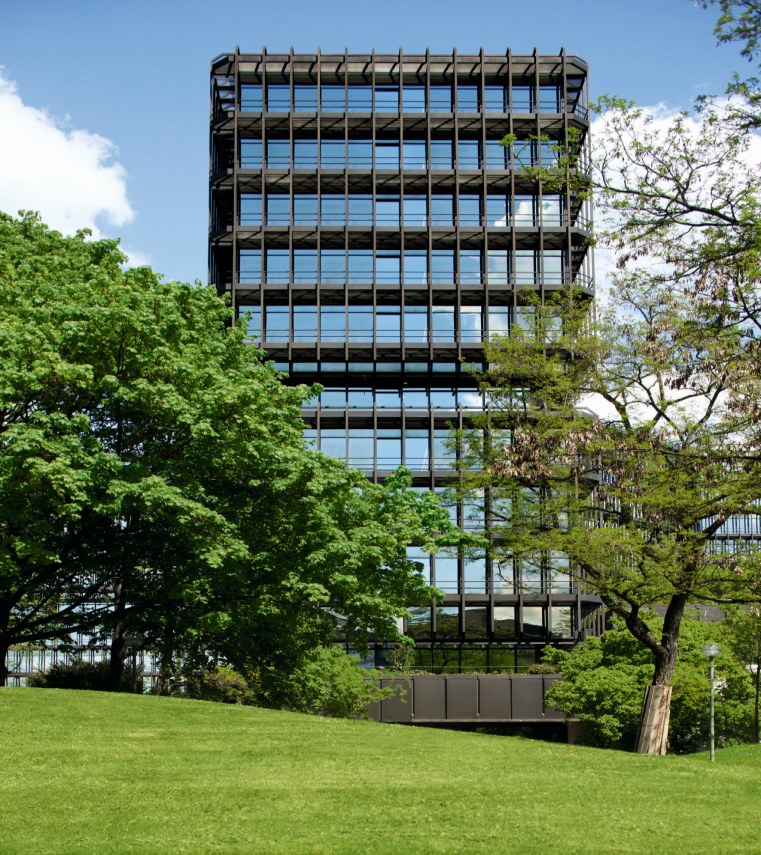 Thank you for your attention!